Writing  to  Clarify
Mabel Teles
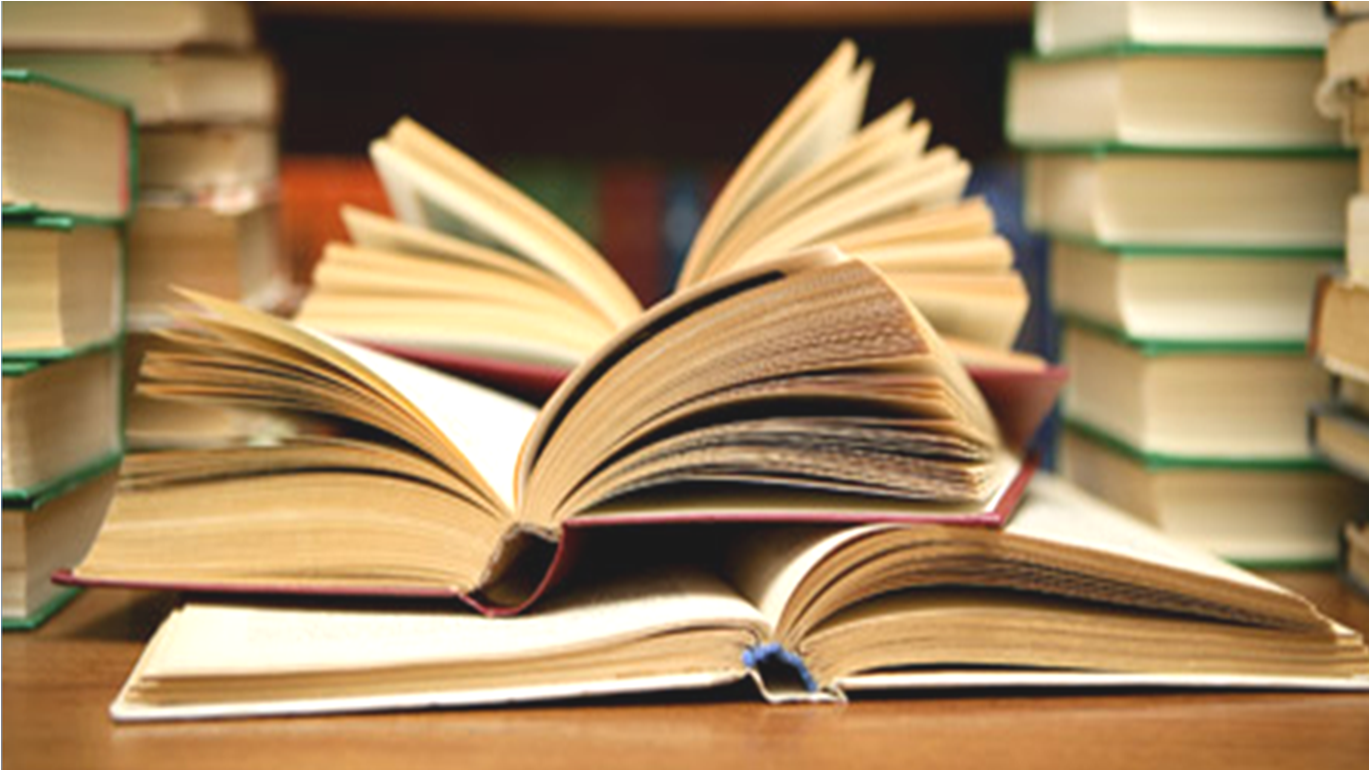 Esta Foto de Autor Desconhecido está licenciado em CC BY
Definitions
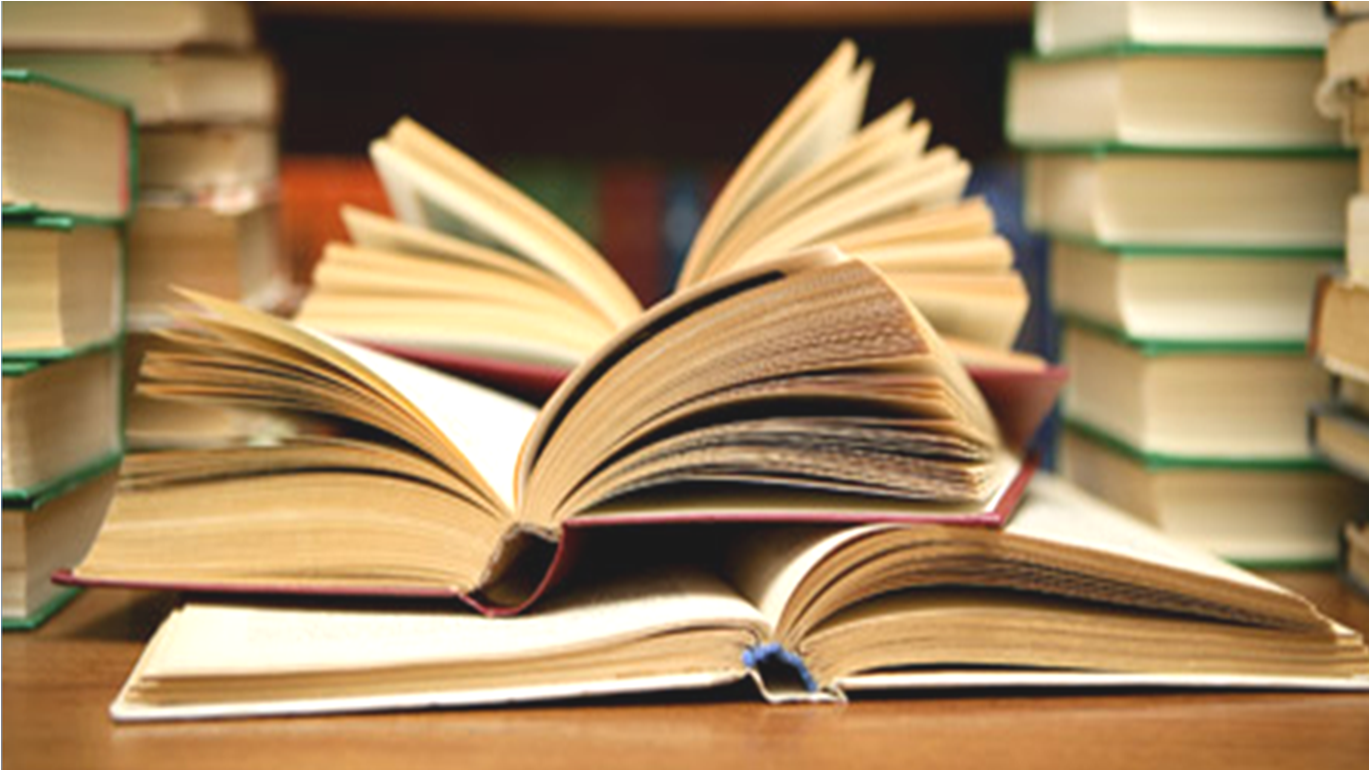 Definition. Writing that clarifies, or clarifying writing is the act or effect of representing ideas, attitudes, questioning, hypotheses, and priority explicatory information in graphic form. 

Text. The Clarifying text is a product of claritaskal writing, and it consists of a set of arguments produced by the writer capable of observing, criticizing, elucidating, making explicit, and communicating ideas, constructs, techniques, and procedures related to the course or process of evolution.
Characteristics
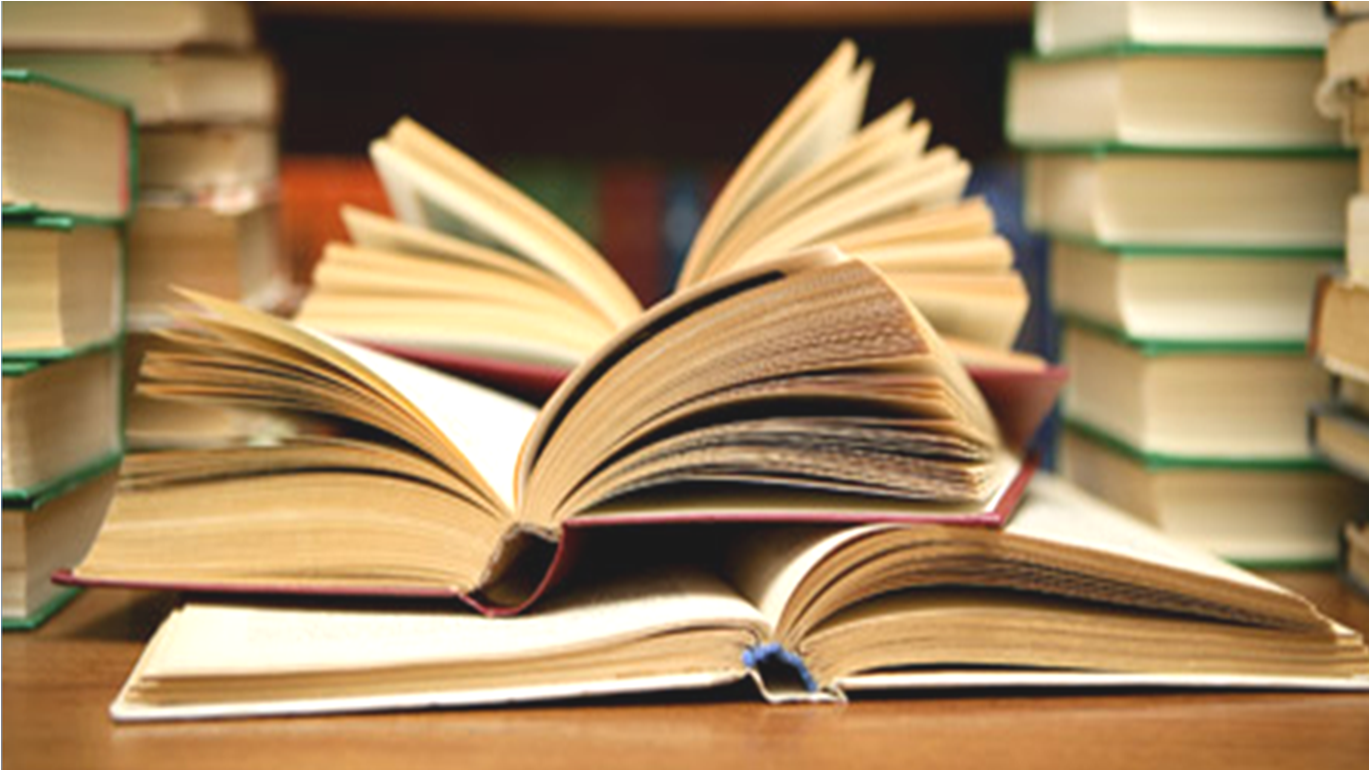 01. Alert. On the alert to the dangers and setbacks of life. 
02. New paths. Breaking new ground
03. Conscious. Exposing consciential reality as is. 
04. Cosmoethical. Exalting cosmoethical principles. 
05. Critical. Criticizing evolutionary pathologies and regressions, and simultaneously presenting new solutions. 
06. Deintrusive. Contributing to Self and heterodeintrusion.  
07. Facts. Clarifying by showing the facts and parafacts.
Characteristics
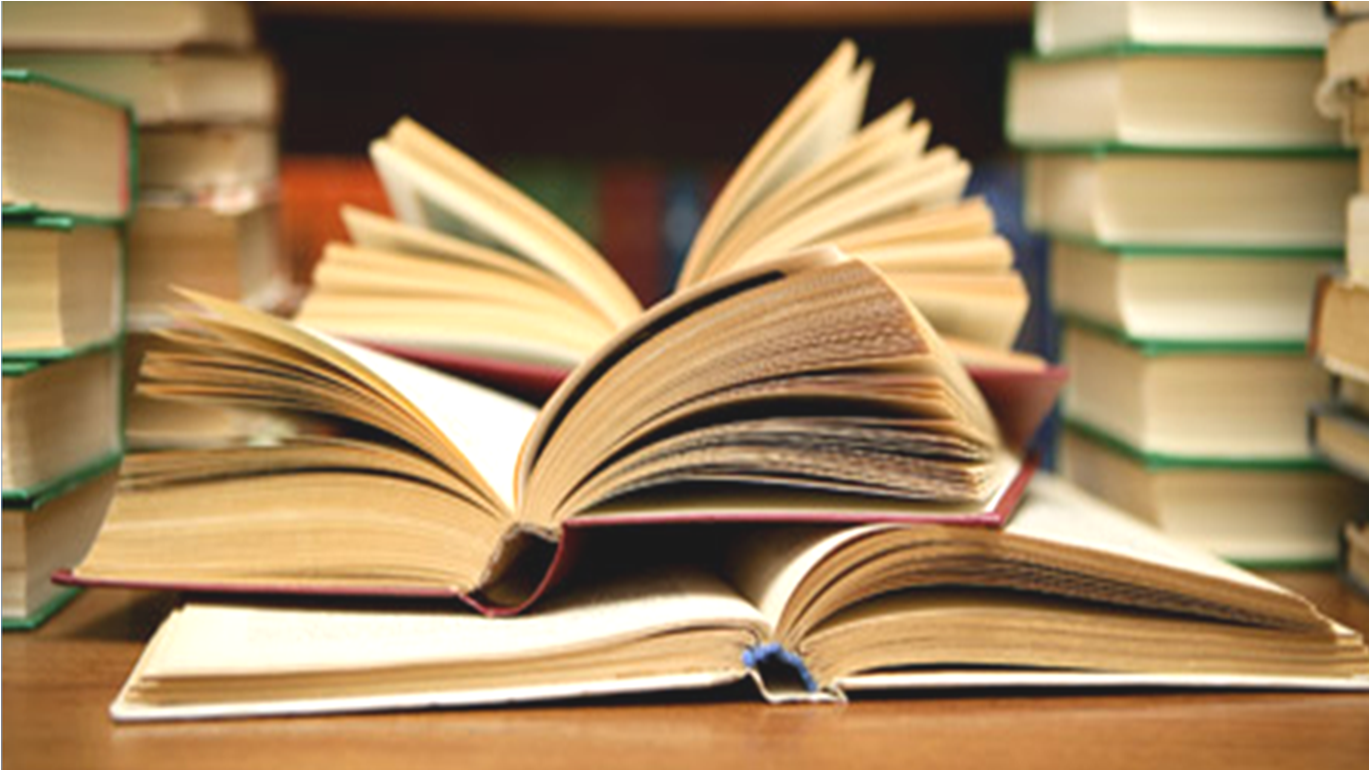 08. Information. Informing without attempting to convince. 
09. Motivation. Encouraging the reader´s self-motivation.  
10. Neophilia. Giving rise to neophilic readers. 
11. Neosynapses. Stimulating the development of neosynapses.
12. Prophylaxis. Indicating prophylactic techniques for the pathologies and vicissitudes of human life. 
13. Questioning. Questioning, in a healthy way, existing knowledge. 
14. Rational. Exalting rationality and self-discernment. 
15. Recycling. Promoting existential recycling (recexis) and intraconsciential recycling (recins).
Characteristics
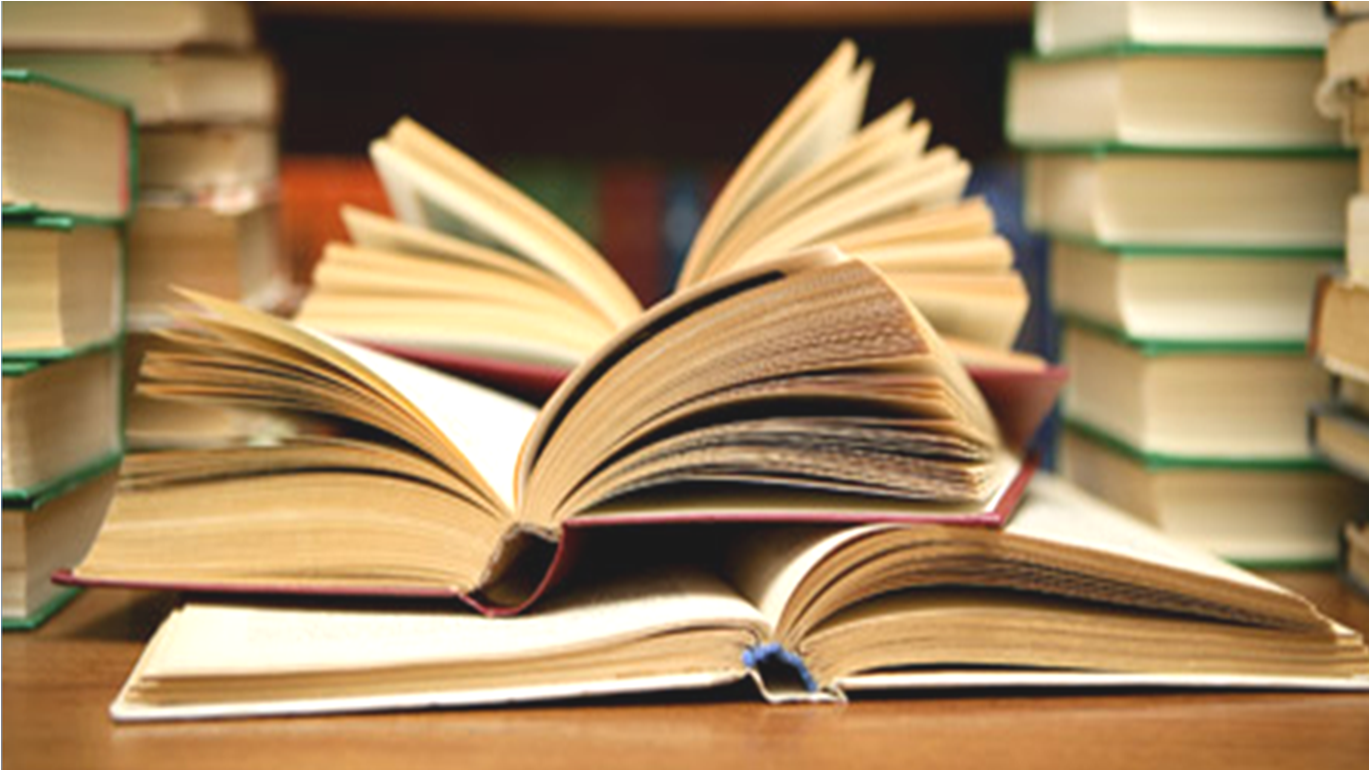 16. Reflection. Taking the reader to reflection.  
17. Renovation. Renewing  existing knowledge. 
18. Direction. Indicating priority directions. 
19. Techniques. Presenting techniques that help one to overcome consciential ailments. 
20. Therapy. Giving strength to the sick (bibliotherapy).  
21. Universalism. Respecting divergence, without undesirable abetting. 
22. Verpons. Proposing leading-edge relative truths.
Avoidances
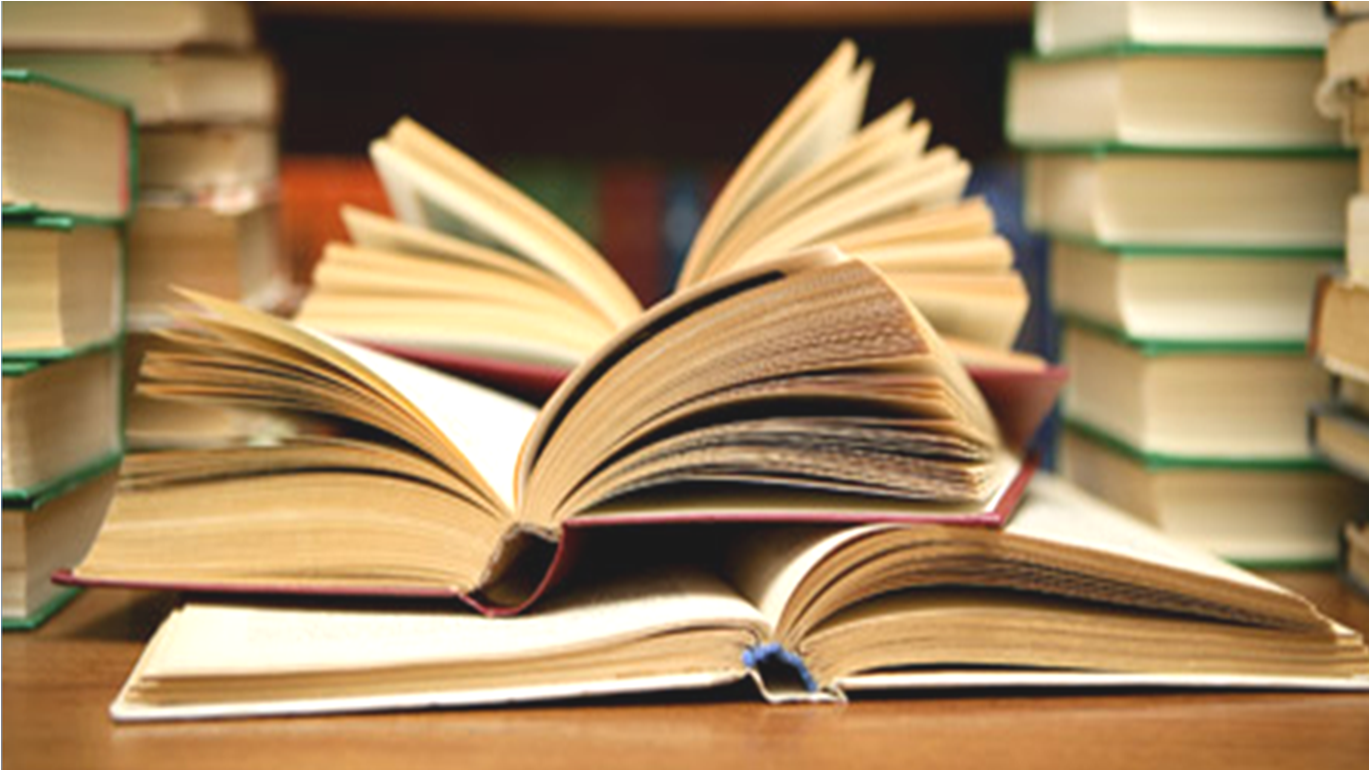 01. Misinformation. A text with erroneous, inaccurate or vague information, capable of generating misinformation. 

02. Dogmatic. A peremptory, pontifical, or schoolmaster's text. 

03. Emotional. An excessively emotional text, of the outburst-type, exposing the writer´s pains and failings, without making clear the prophylactic and self-overcoming aspects.
Avoidances
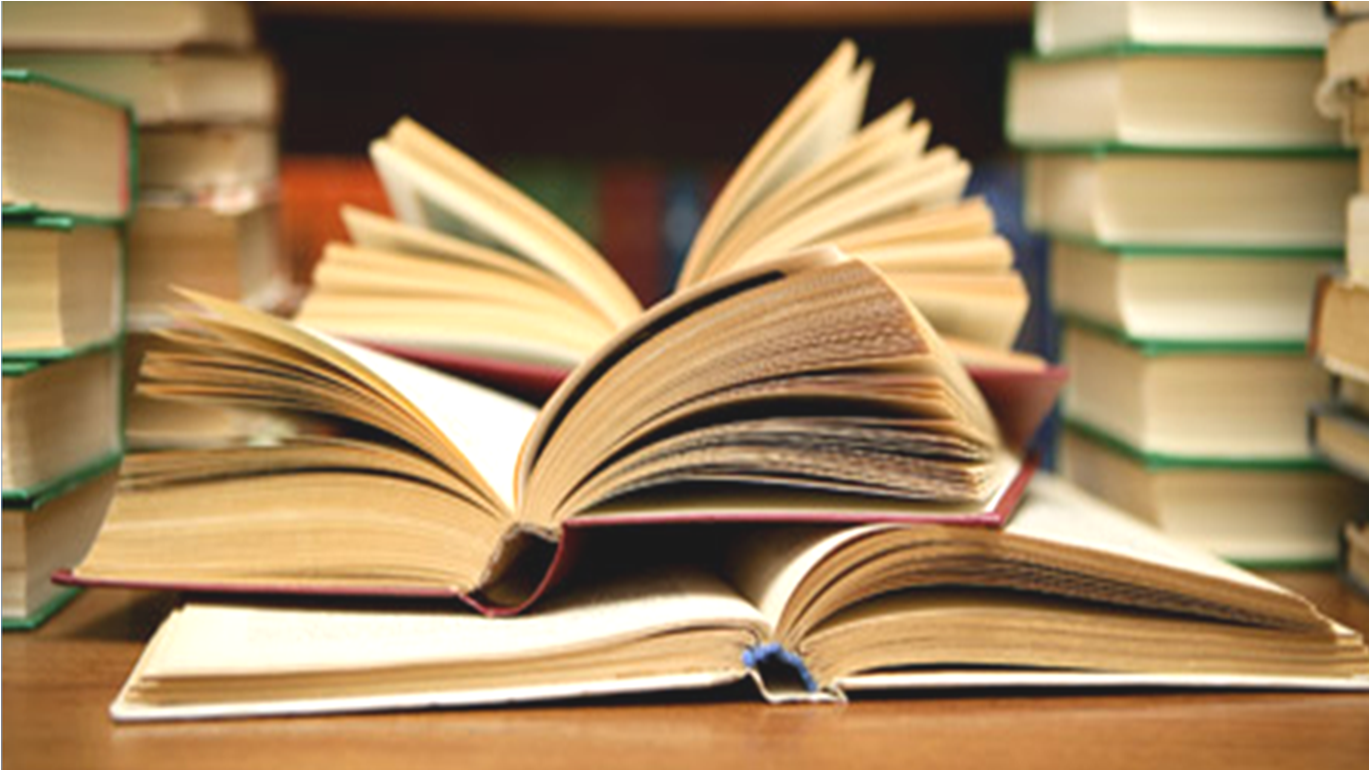 04. Hypercritical. A hypercritical text, without reflection, equanimity, and benevolence in the analyses.

05. Nosographic. A text which contents is apologetic towards nosology, or the immaturities of human life.

06. Opportunistic. An opportunistic text, in which the author reveals the weaktraits or failures of third parties for own benefit.
Avoidances
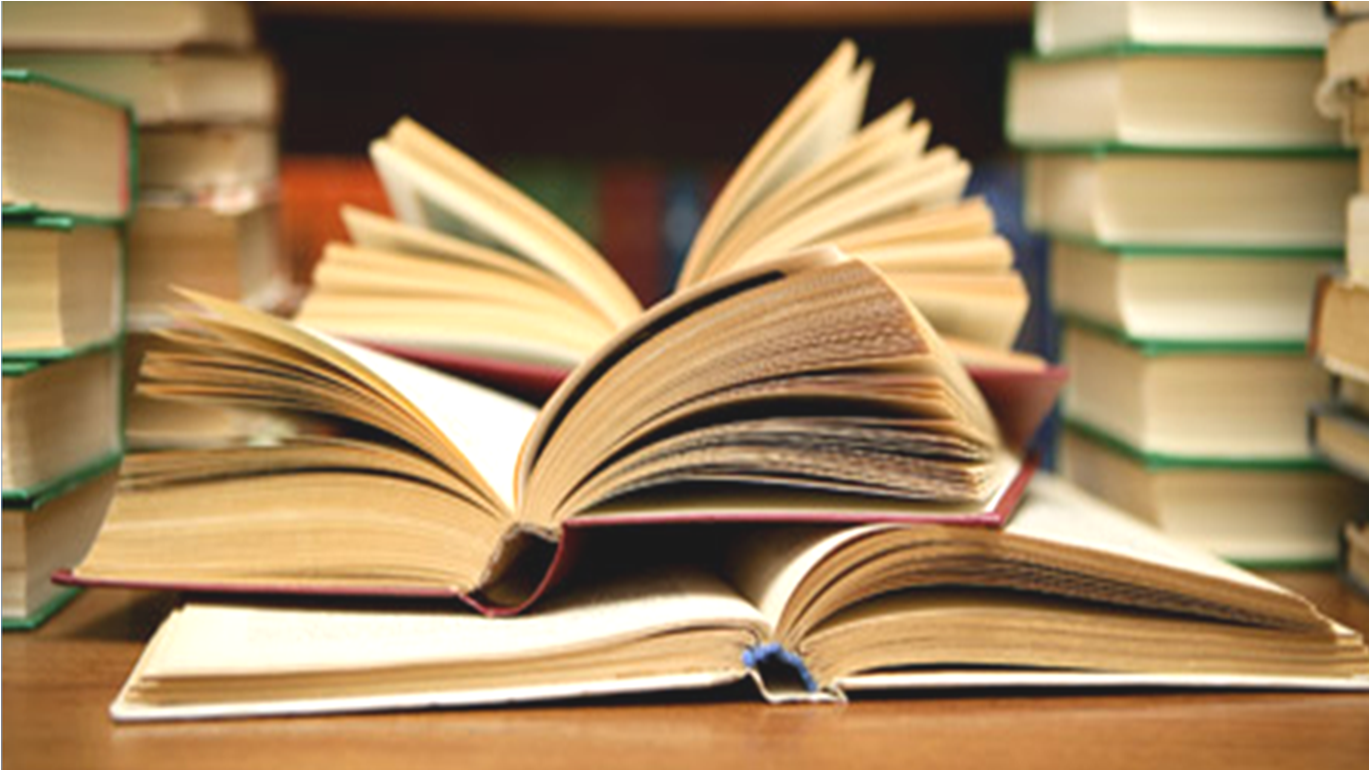 07. Persuasive. A text with a predominance of persuasion and the intention of convincing the readers.    

08. Pessimistic. A pessimistic text capable of negatively infecting the readers through a sinister and catastrophic holothosene.  

09. Sarcastic. A text using caustic irony, capable of pricking the object of discourse with malevolence.   

10. Vindictive. A vindictive an righteous text, with a belligerent holothosene contrary to healthy conviviality.
Clarifying writing style
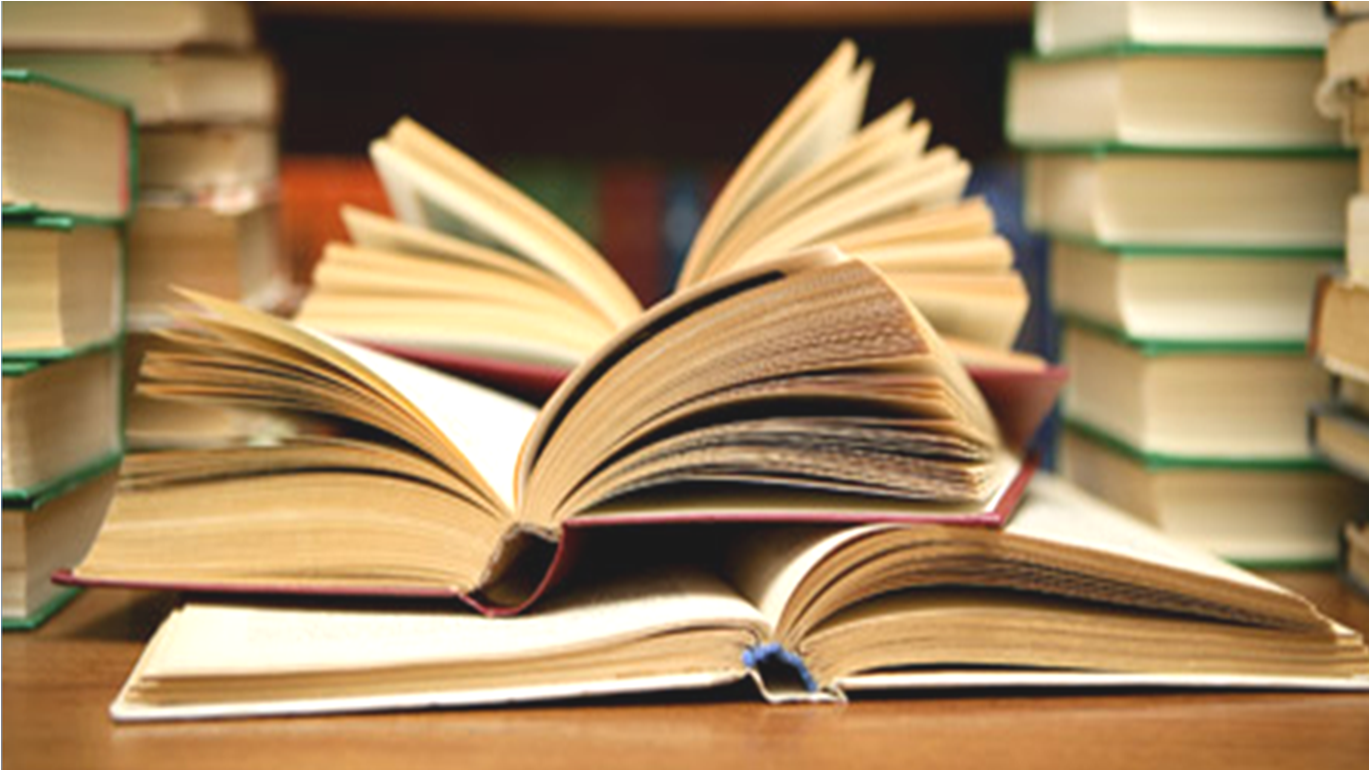 Definition. The clarifying style is the set of expressive characteristics of an author able to elucidate, make explicit, and detail with clarity, logic, and rationality matters that are relevant to consciential evolution.
Clarifying writing style
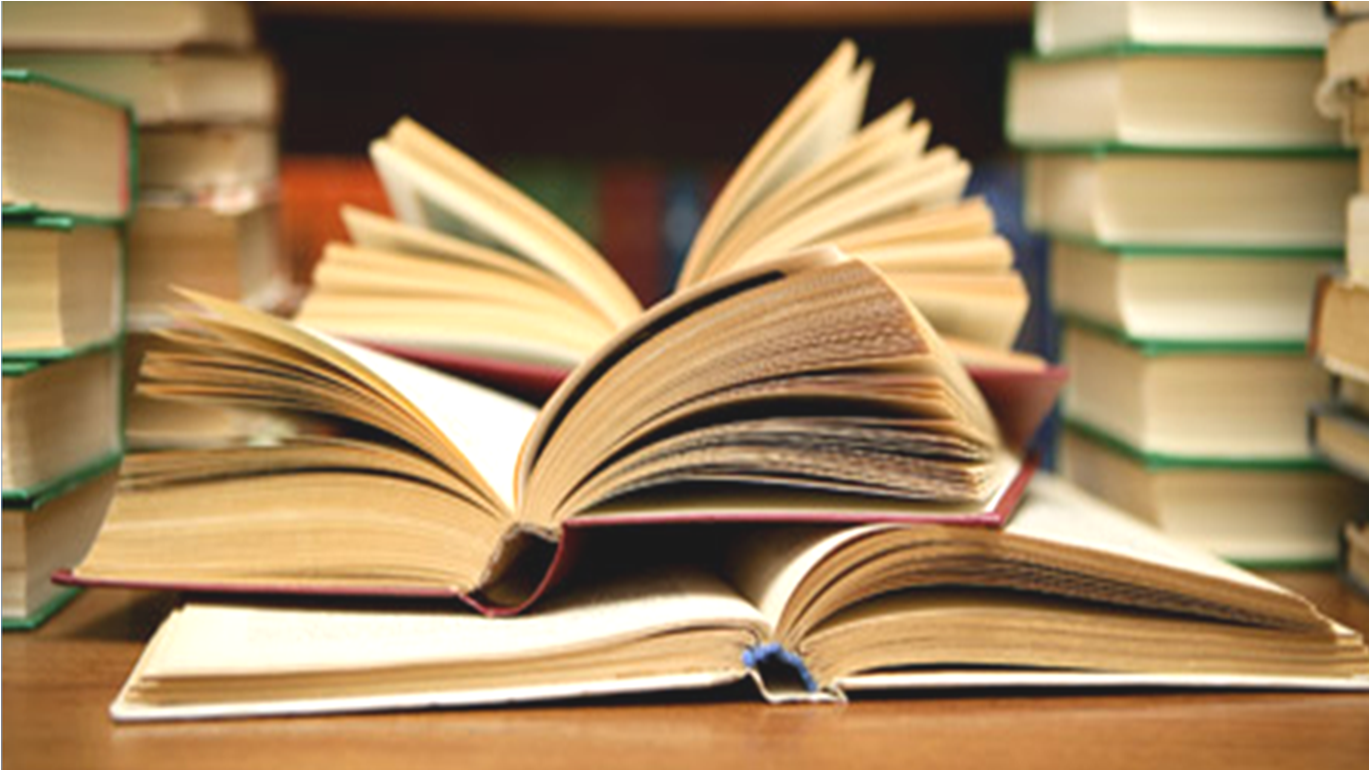 Your own style. According to egokarmalogy, one´s individual style is personal and unmistakable, resulting from a unique and voluntary combination of the elements of the language, according to the author´s temperament and expressive tendencies . 

In this respect, it is important to consider the author´s baggage, or the expressive sum of retrolives of this particular conscin (paragenetics), naturally capable of influencing, positively or not so much, the quality of their current communication.
Clarifying writing style
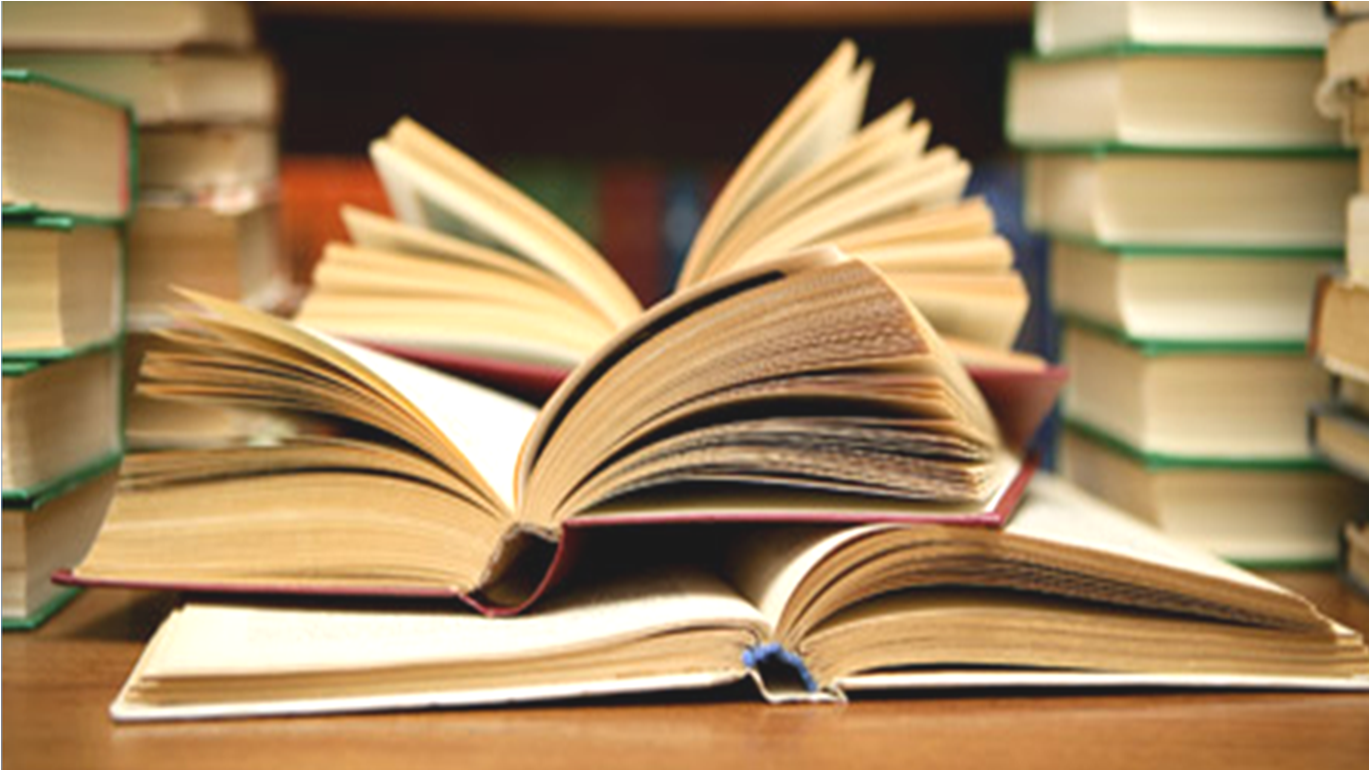 One´s personal style works as one´s conscientiometer, evidencing aspects of one´s consciential microuniverse, as in the following 10 examples:

1. Approach: the breadth of one´s thosenic approaches.
2. Bathothosenity: one´s language addictions.
3. Cosmoethics: personal code of cosmoethics (PCC). 
4. Cosmovision: the scope and qualification of one´s worldview. 
5. Culture: the level of one´s erudition and personal culture.
Clarifying writing style
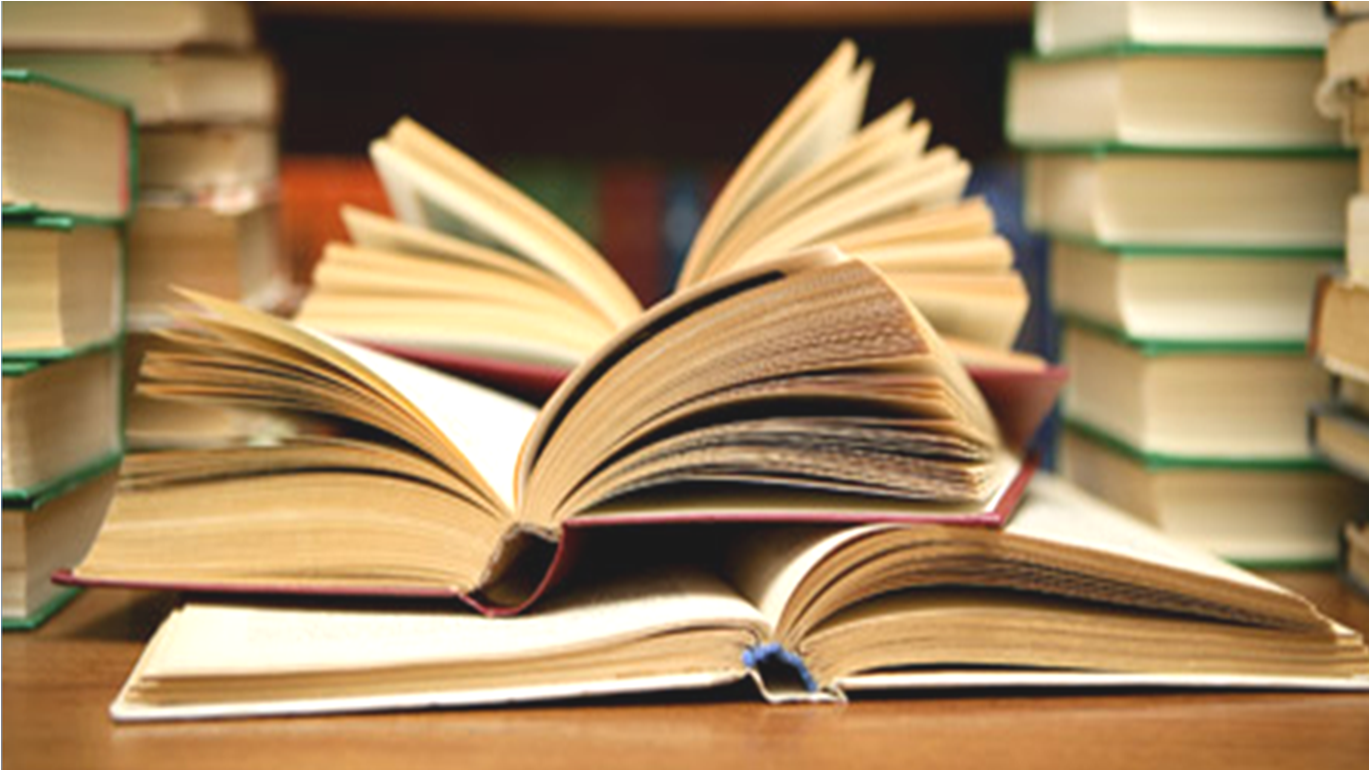 6. Dictionaries: one´s breadth of synonymic, antonymic, and analogic brain dictionaries. 
7. Didactics: one´s parapedagogic technicality. 
8. Hyperacuity:  standards and use of insight, comprehensiveness, and detail.  
9. Logics: level of thosenic straightness.
10. Originality: one´s creativity and graphothosenic originality.
Clarifying writing style
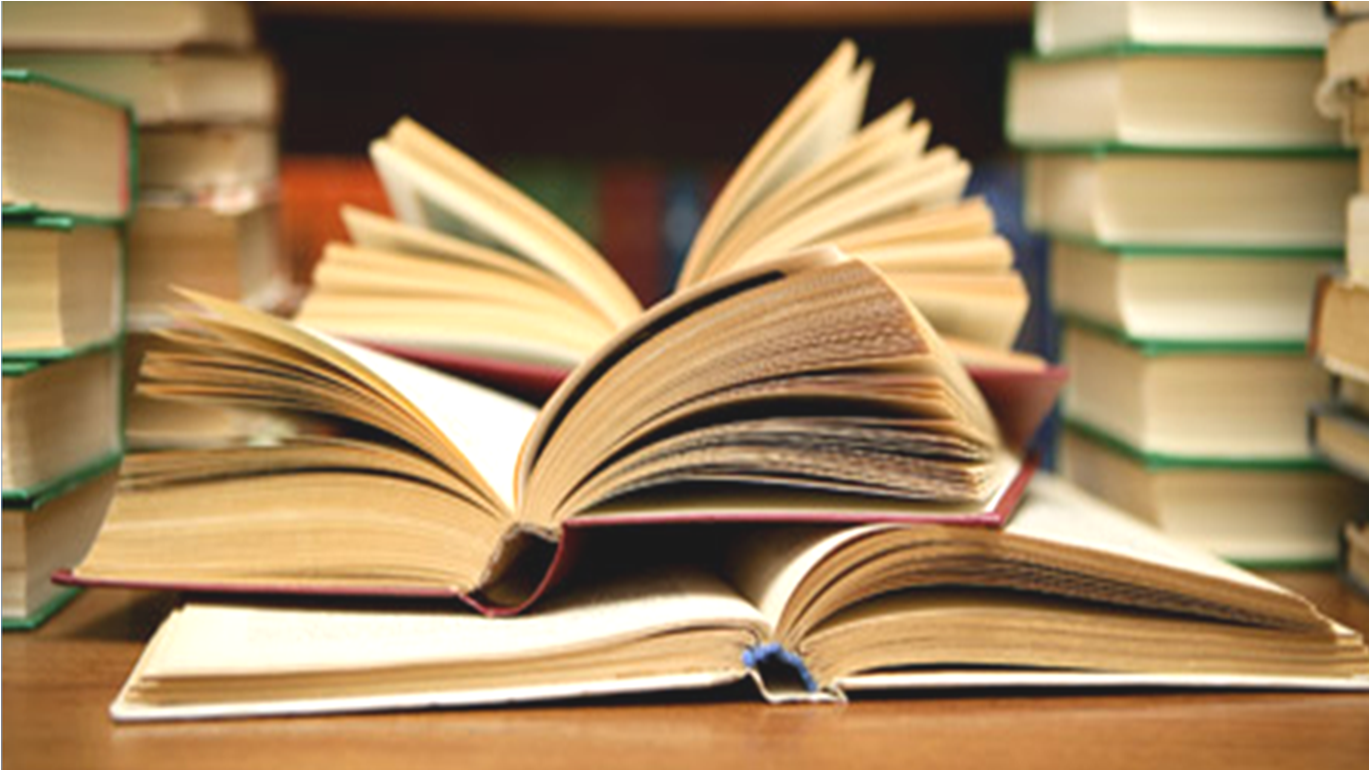 It is important to the claritaskal author to analyse in detail the tendencies and particularities of their own thosenity – capable of modelling their personal graphothosenic style.
Clarifying writing style
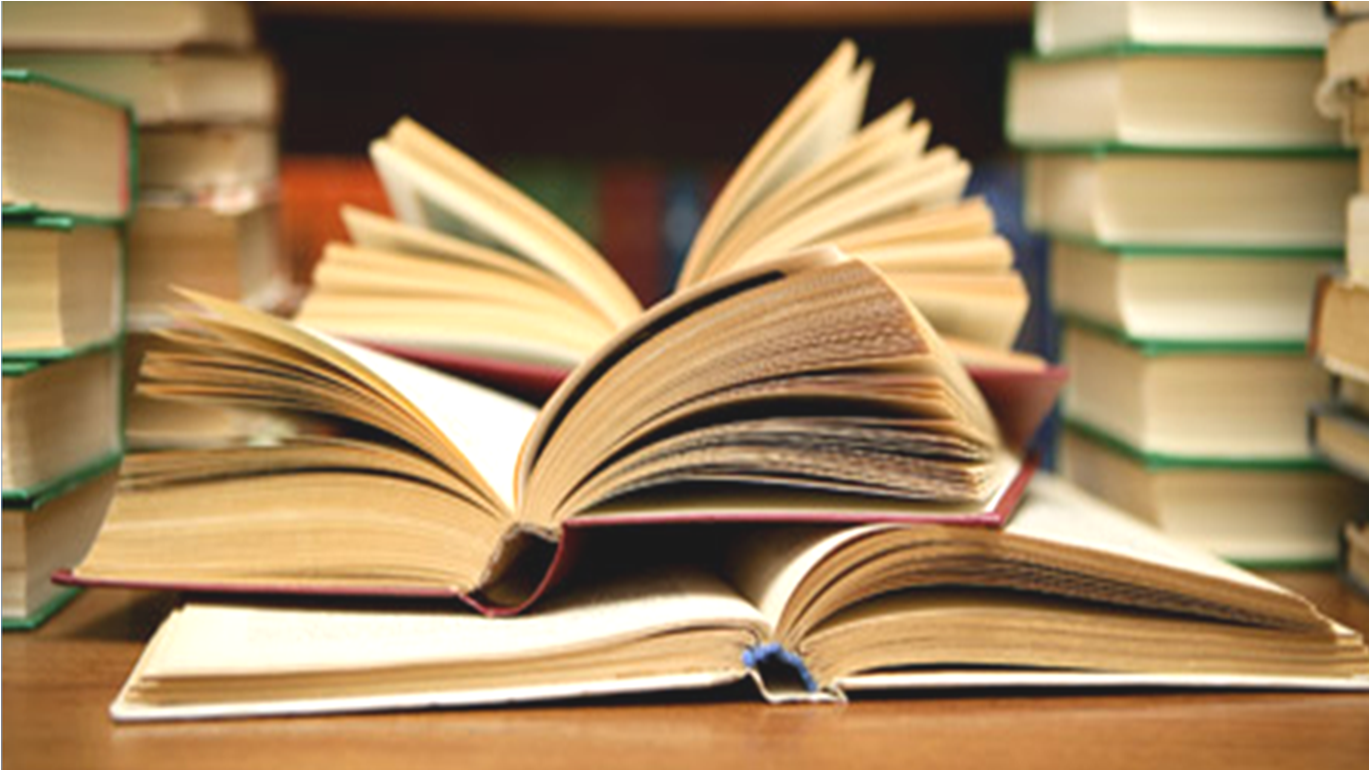 For young intermissivists, that is, for those who have only so far taken 1 (one) intermissive course, this assessment is even more made necessary if we consider the hypothesis that most of these conscins are still in the stage of convalescence and/or overcoming artistic, religious and/or belligerent holothosenes, and therefore still predisposed to current incursion of remnants of such holothosenes in their personal style, compromising the effect of the proposed clarification.
Clarifying writing style
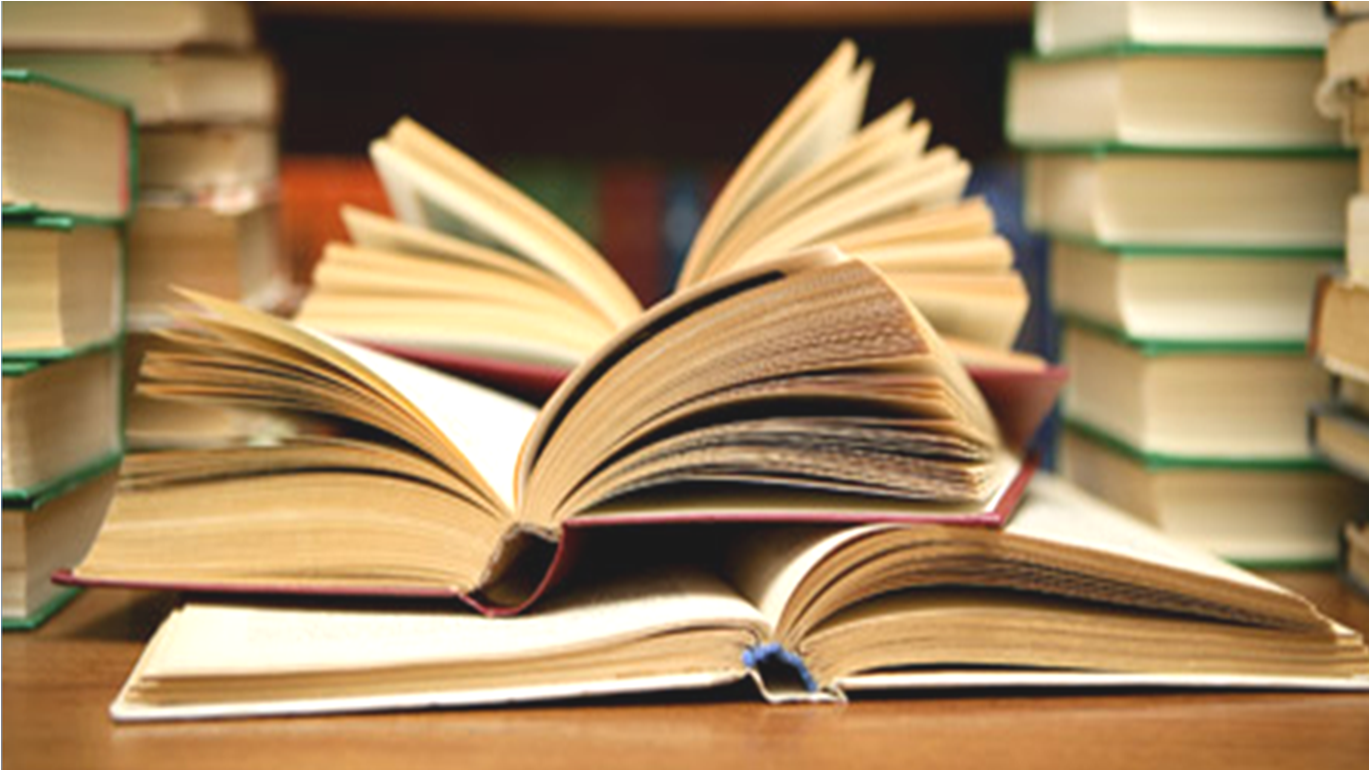 01. Self-thosene. One´s style expresses one´s self-thosenation. Hence, the explicit or incomprehensible text, for example, stems from a similar thosenity.    
02. Straightness. When one´s self-thosenity is clear and flows straightforward it becomes much easier to be expressed. 
03. Pathothosenity. An unhealthy, sinister, or tortuous self-thosenity results in a confused, choppy, or even anticosmoethical style. 
04. Negligence. The conscin that writes negligently and without care confesses, first of all, contempt for their own thoughts.
Clarifying writing style
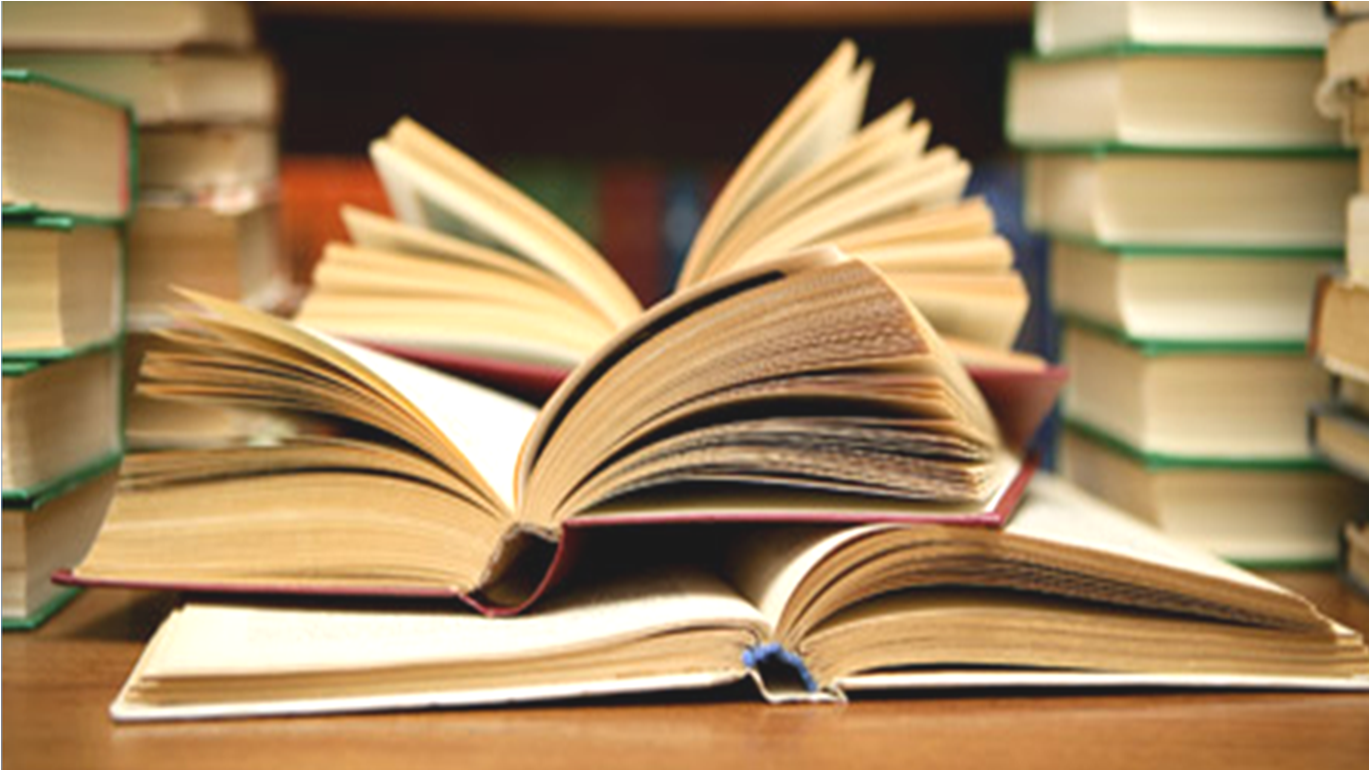 05. Priority. On the other hand, an excessive attachment to form in detriment of contents shows the writer´s lack of evolutionary priority. 
06. Cover-up. Strong evolutionary text does not need to be hidden behind intricate phrases and obscure approaches.
Thank you to all!
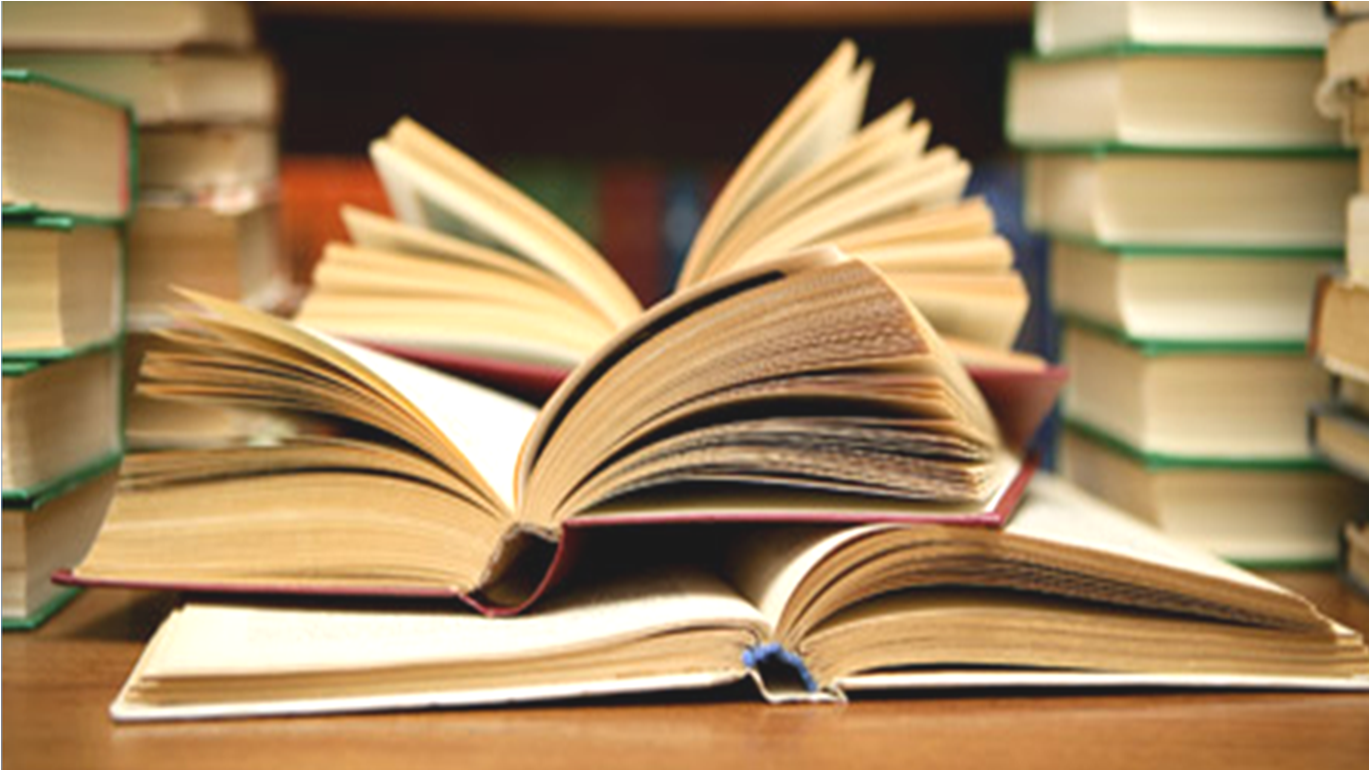 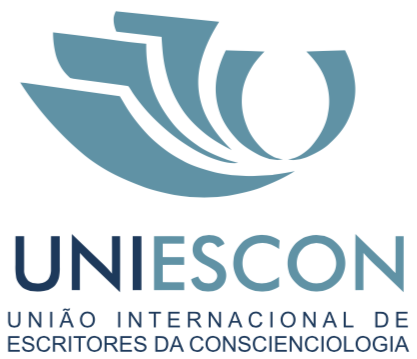 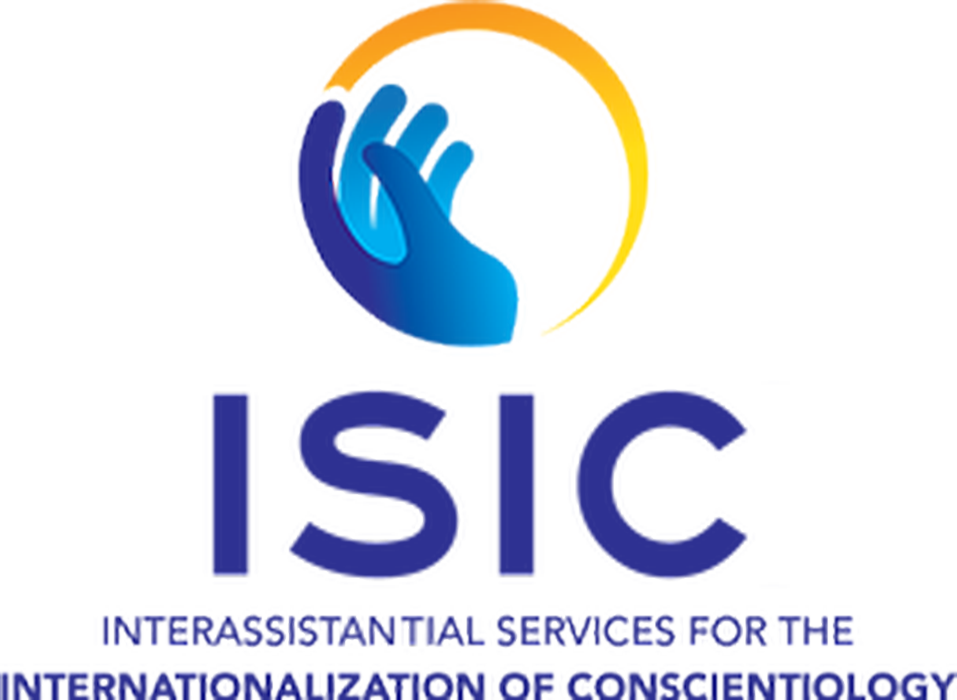